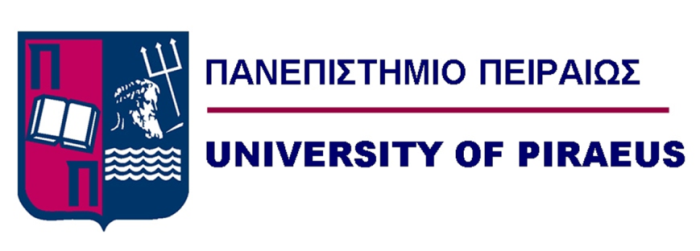 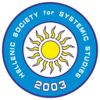 The Value of Business intelligence Systemswithin the International Corporation
Despoina  S. Caminis
University of Piraeus 
Department of Business Administration
November 29, 2019
The common feature
ACTION
[Speaker Notes: I think we have all in this ROOM something in common : we all have a mobile phone , or whaver  mobile device; 

And  We use  technology in order to SHARE DATA,,  RECEIVE INFORMATION, CONTROL, , TO COMMUNICATE,  TO UNDERSTAND, TO GAIN  KNOWLEDGE and so on….. .

But MOST OF ALL,  We DECIDE  how we can use all these DATA AND ALL THE DATA PROCESS THAT IS TRANSFORMED TO INFORNMATION WITH THE OBJECTIVE TO IMPROVE OUR EVERY DAY LIFE.]
PRESENTATION OBJECTIVES
To formulate the concept of information within the global corporate environment. 

Understand the VALUE OF THE BI within  the Corporate Decision-making process

To realize Value of BI tools to moderate Information Asymmetry:  Blockchain technology
[Speaker Notes: The objectives of this presentation  are focused on the following points :  to formulate within the technological progress The concept  of information in the global corporate environment.

To understand the VALUE OF THE BI within  the Corporate Decision-making process

To use BI tools to moderate Information Asymmetry:  Blockchain technology]
Global Environment
Technological Environment: 

Data are stored in multiple locations. Using distributed systems 
 

Corporate Environment 

Globalization and complexity on corporate mechanism
[Speaker Notes: Στην εισαγωγή αναφερόμαστε σε βασικά χαρακτηριστικά του εξωτερικού περιβάλλοντος της επιχείρησης όπως οι κοινωνικές μεταλλάξεις με την εμφάνιση της νέας ψηφιακής εποχής, οι περιβαλλοντικές αλλαγές και οι πολιτιστικές μεταλλάξεις που έχουν επηρεάσει τις αξίες κι πεποιθήσεις των κατοίκων  του πλανήτη.]
Corporate Environment
Corporate Control and  Direction
International  Corporation

Decision making process:  variety of data,  complexity, knowledge

BUSINESS INTELLIGENCE
[Speaker Notes: Στην εισαγωγή αναφερόμαστε σε βασικά χαρακτηριστικά του εξωτερικού περιβάλλοντος της επιχείρησης όπως οι κοινωνικές μεταλλάξεις με την εμφάνιση της νέας ψηφιακής εποχής, οι περιβαλλοντικές αλλαγές και οι πολιτιστικές μεταλλάξεις που έχουν επηρεάσει τις αξίες κι πεποιθήσεις των κατοίκων  του πλανήτη.]
Corporate Environment
INFORMATION ASYMMETRY PROBLEMS

BUSINESS INTELLIGENCE
[Speaker Notes: Στην εισαγωγή αναφερόμαστε σε βασικά χαρακτηριστικά του εξωτερικού περιβάλλοντος της επιχείρησης όπως οι κοινωνικές μεταλλάξεις με την εμφάνιση της νέας ψηφιακής εποχής, οι περιβαλλοντικές αλλαγές και οι πολιτιστικές μεταλλάξεις που έχουν επηρεάσει τις αξίες κι πεποιθήσεις των κατοίκων  του πλανήτη.]
Corporate performance
Corporate values

Corporate performance

Information asymmetry problem
[Speaker Notes: Στην εισαγωγή αναφερόμαστε σε βασικά χαρακτηριστικά του εξωτερικού περιβάλλοντος της επιχείρησης όπως οι κοινωνικές μεταλλάξεις με την εμφάνιση της νέας ψηφιακής εποχής, οι περιβαλλοντικές αλλαγές και οι πολιτιστικές μεταλλάξεις που έχουν επηρεάσει τις αξίες κι πεποιθήσεις των κατοίκων  του πλανήτη.]
DECISION MAKING VALUES  FOR CORPORATE PERFORMANCE
Corporate Disclosure

Transparency
[Speaker Notes: Στην εισαγωγή αναφερόμαστε σε βασικά χαρακτηριστικά του εξωτερικού περιβάλλοντος της επιχείρησης όπως οι κοινωνικές μεταλλάξεις με την εμφάνιση της νέας ψηφιακής εποχής, οι περιβαλλοντικές αλλαγές και οι πολιτιστικές μεταλλάξεις που έχουν επηρεάσει τις αξίες κι πεποιθήσεις των κατοίκων  του πλανήτη.]
Value of BI tools
Value of BI tools against information asymmetry: 

The role of blockchain technology
[Speaker Notes: Στην εισαγωγή αναφερόμαστε σε βασικά χαρακτηριστικά του εξωτερικού περιβάλλοντος της επιχείρησης όπως οι κοινωνικές μεταλλάξεις με την εμφάνιση της νέας ψηφιακής εποχής, οι περιβαλλοντικές αλλαγές και οι πολιτιστικές μεταλλάξεις που έχουν επηρεάσει τις αξίες κι πεποιθήσεις των κατοίκων  του πλανήτη.]
THANK YOU !
[Speaker Notes: Στην εισαγωγή αναφερόμαστε σε βασικά χαρακτηριστικά του εξωτερικού περιβάλλοντος της επιχείρησης όπως οι κοινωνικές μεταλλάξεις με την εμφάνιση της νέας ψηφιακής εποχής, οι περιβαλλοντικές αλλαγές και οι πολιτιστικές μεταλλάξεις που έχουν επηρεάσει τις αξίες κι πεποιθήσεις των κατοίκων  του πλανήτη.]